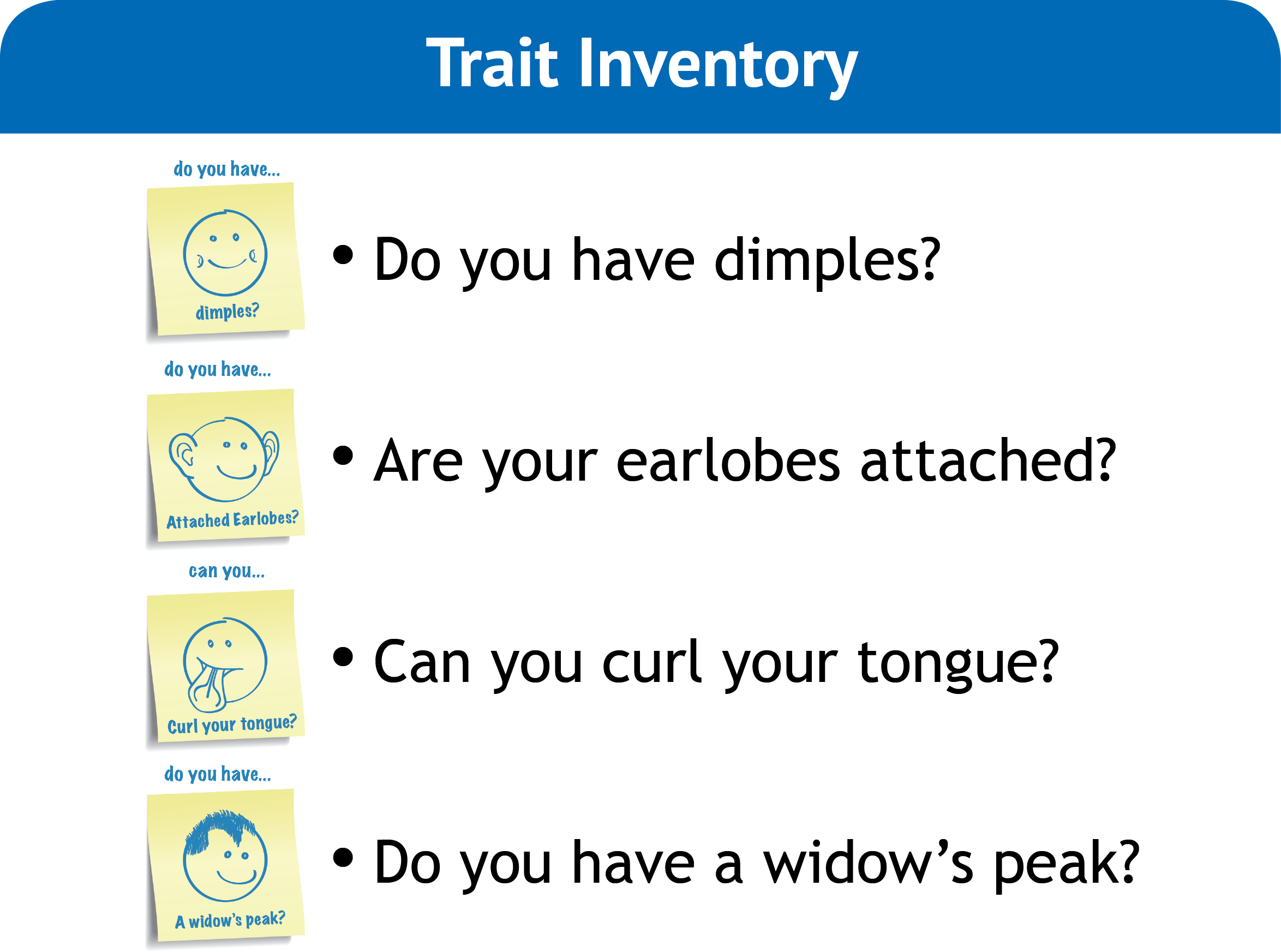 Slide 1-1
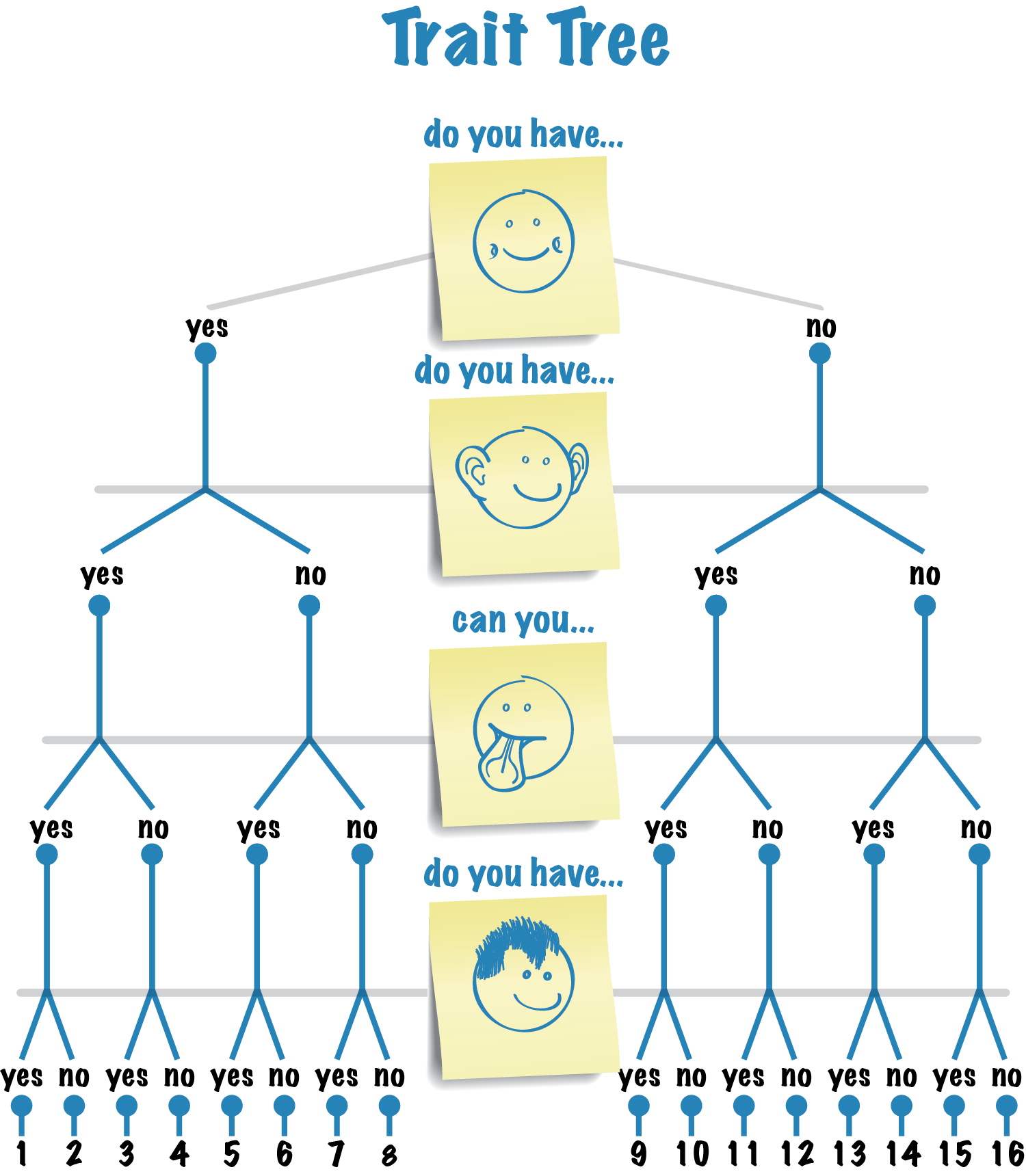 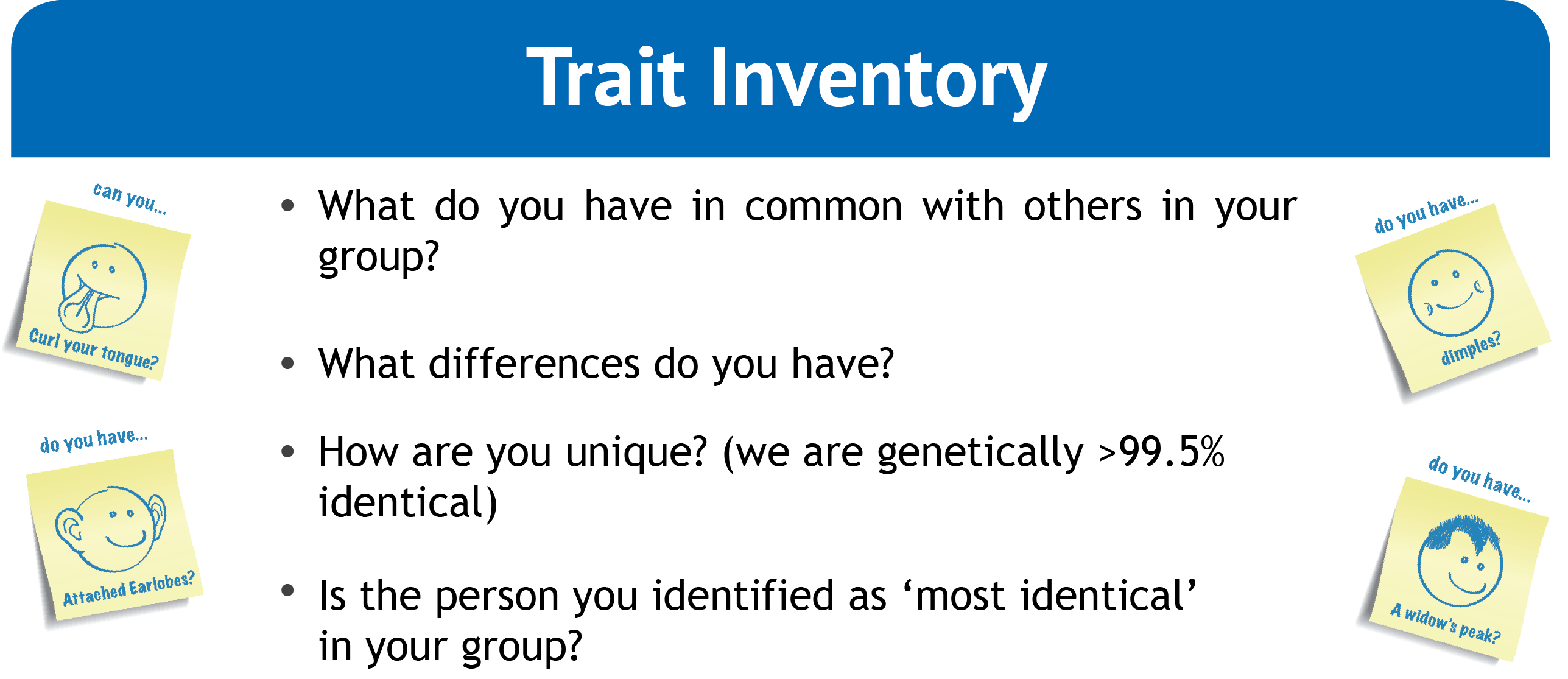 Slide 1-3
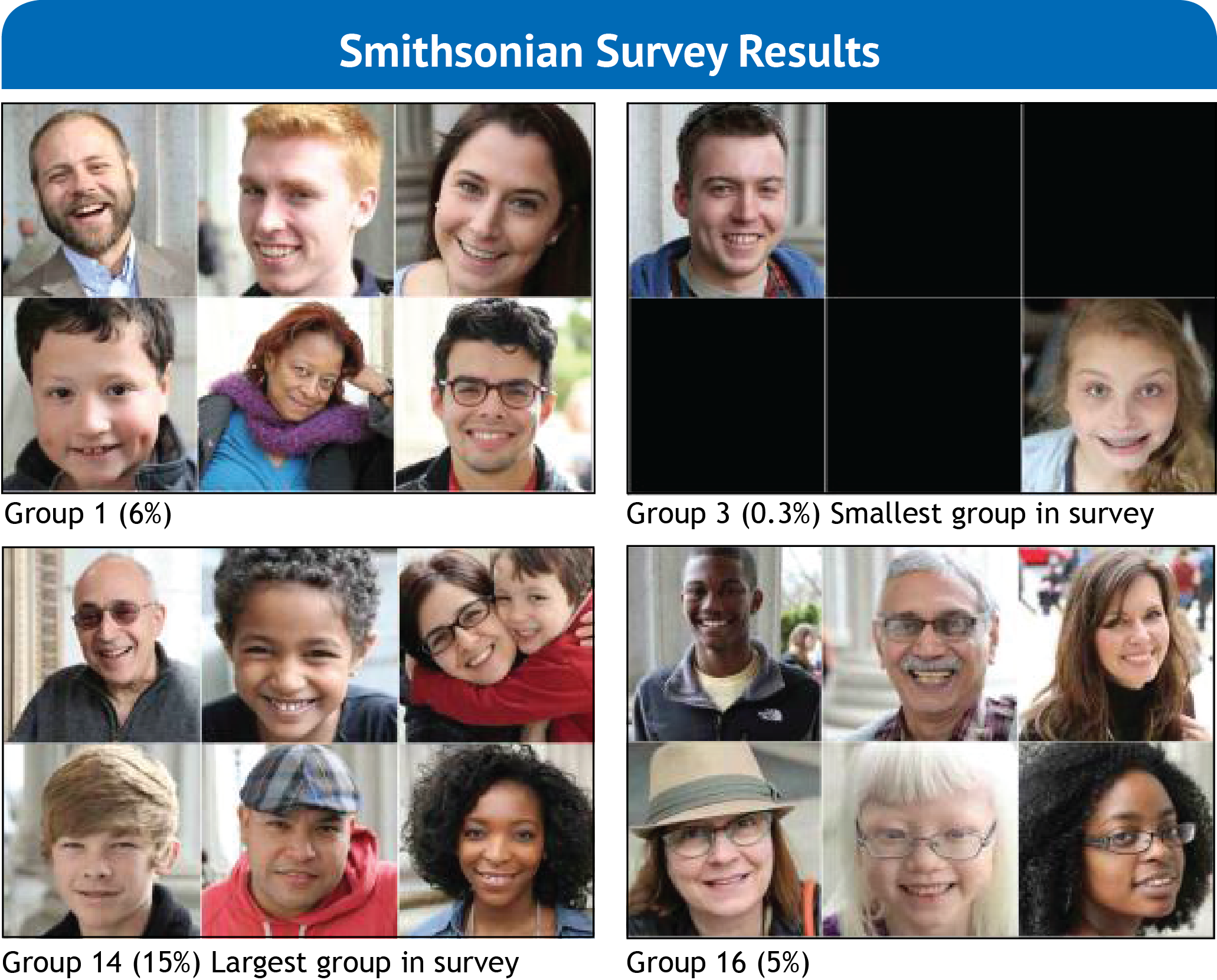 Slide 1-4
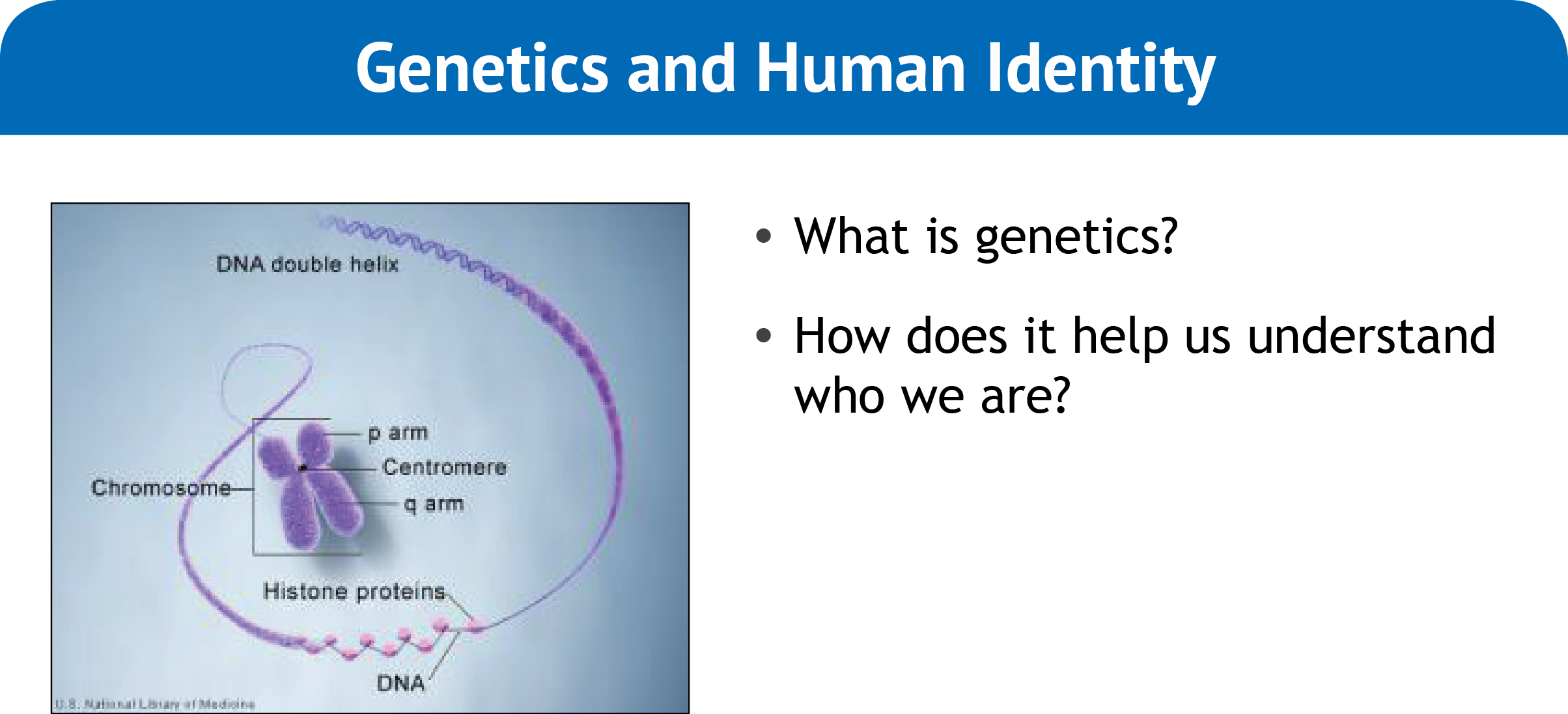 Slide 1-5
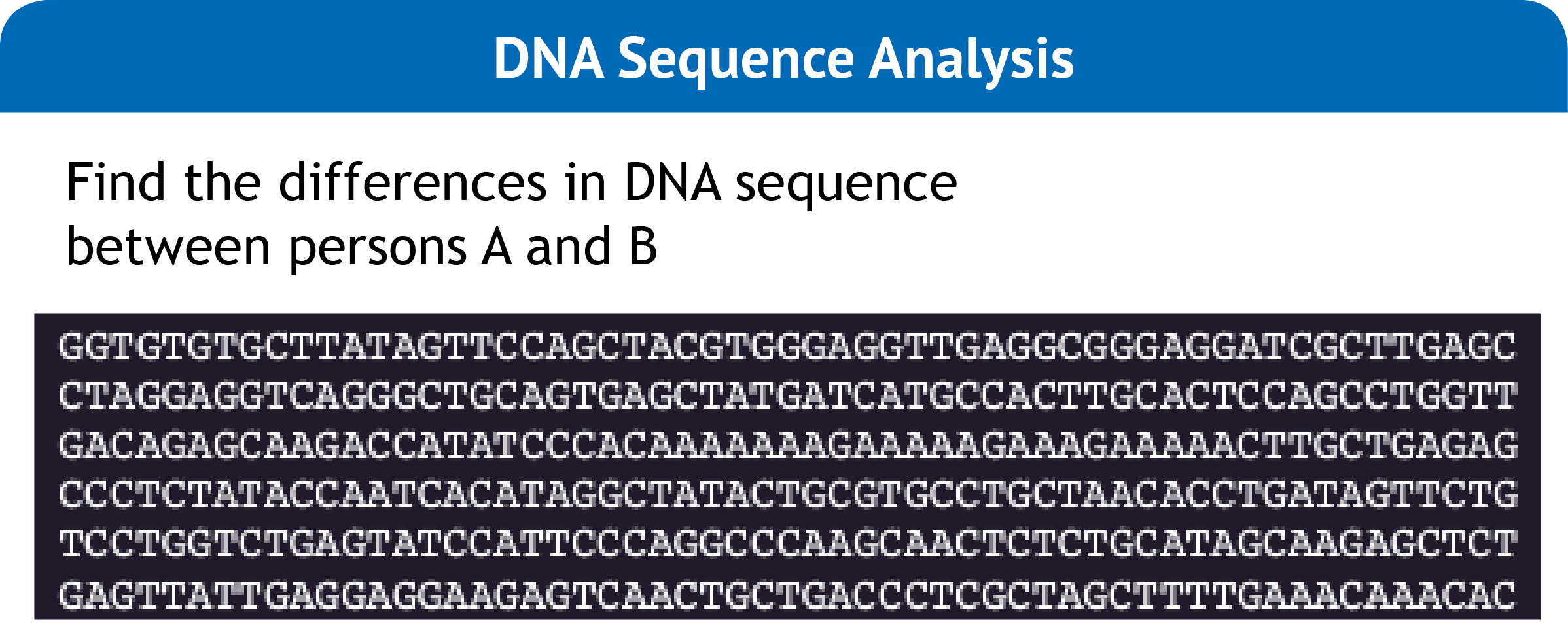 Slide 1-6
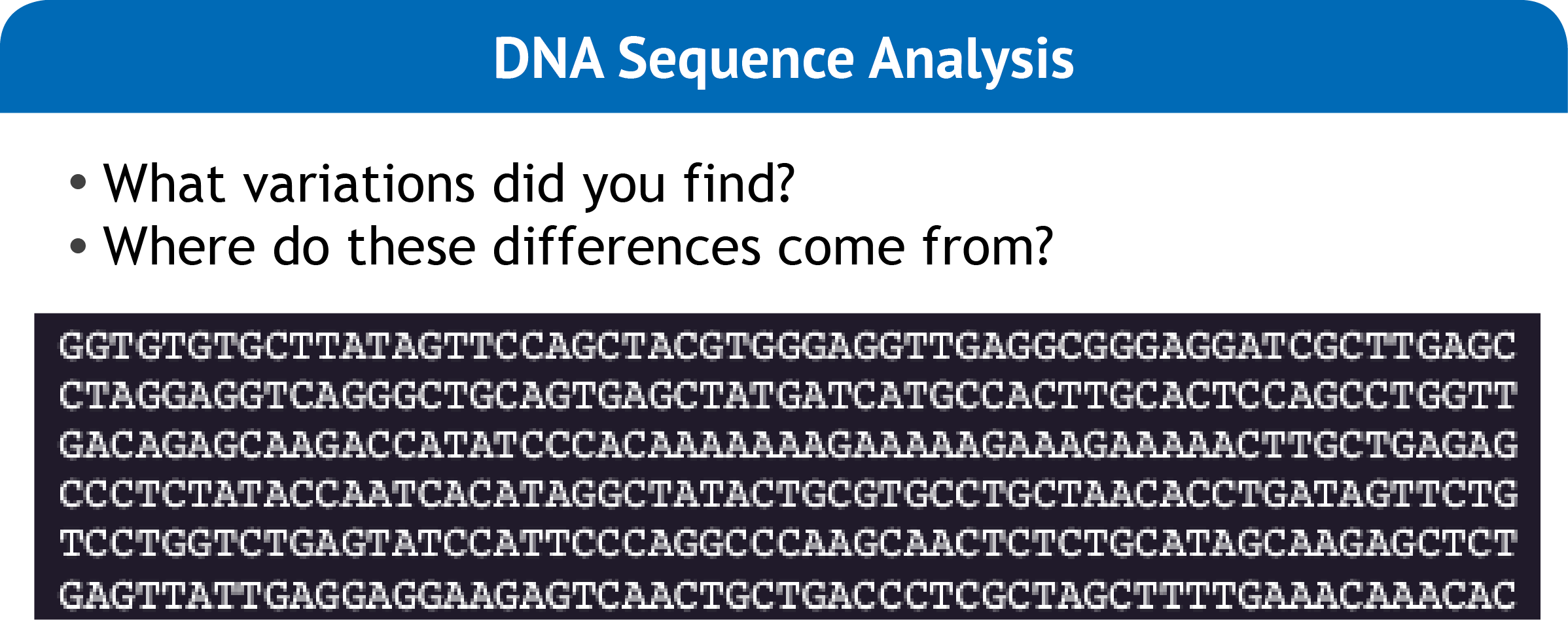 Slide 1-7
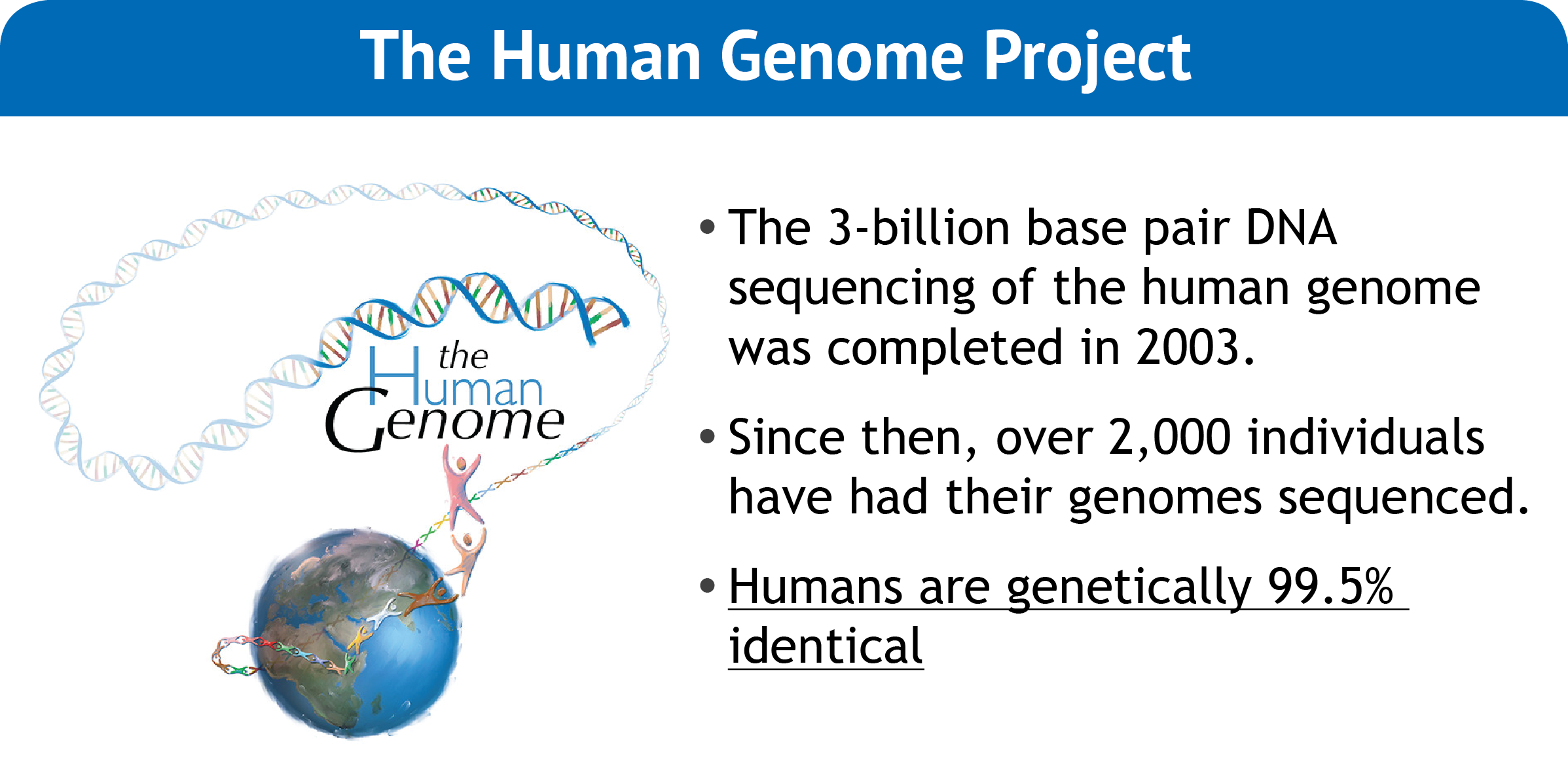 Slide 1-8
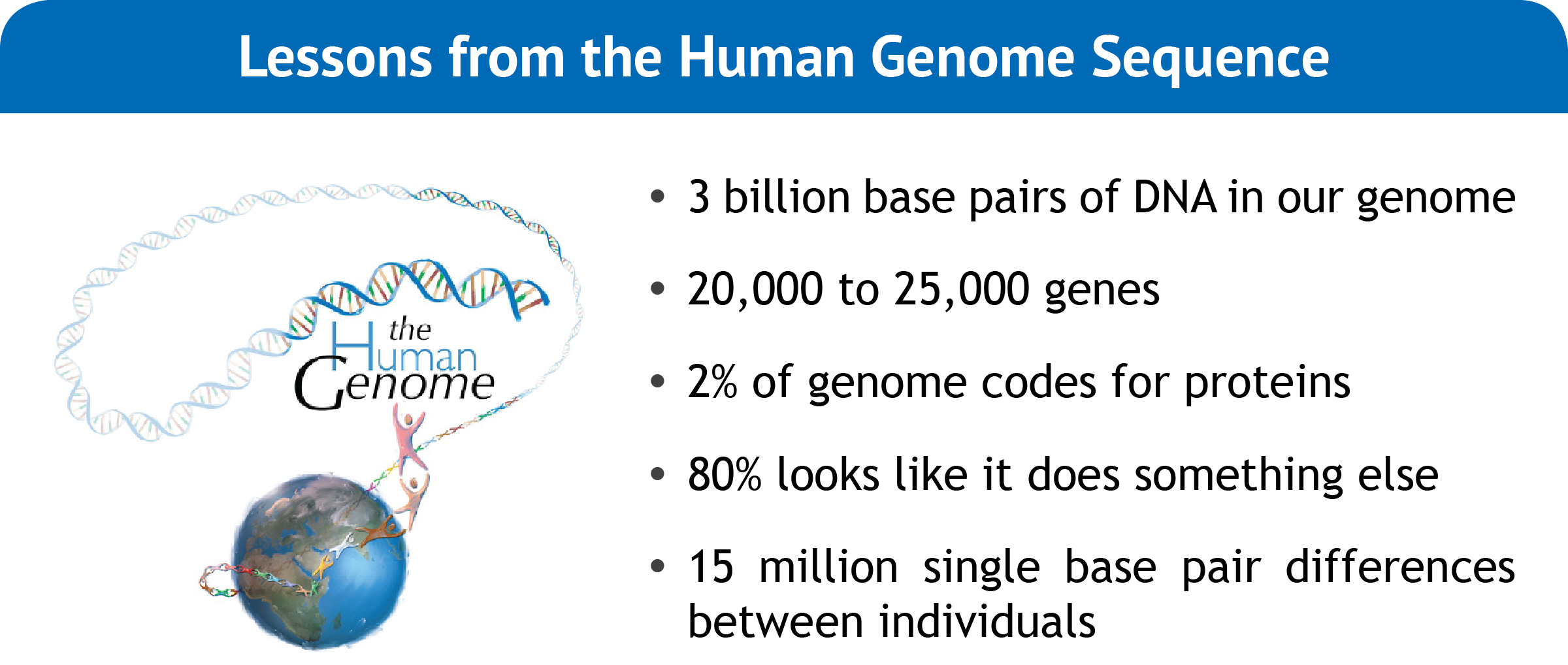 Slide 1-9